Lakkáz enzim
Eredete
Toxicodendron vernicifluum (Lakkszömörce) (korábban Rhus venicifera) japán fa lakkjában fedezték fel



Később bebizonyosodott, hogy a lakkáz enzimek széles körben elterjedtek a természetben. 
gombákban, növényekben, baktériumokban és rovarokban
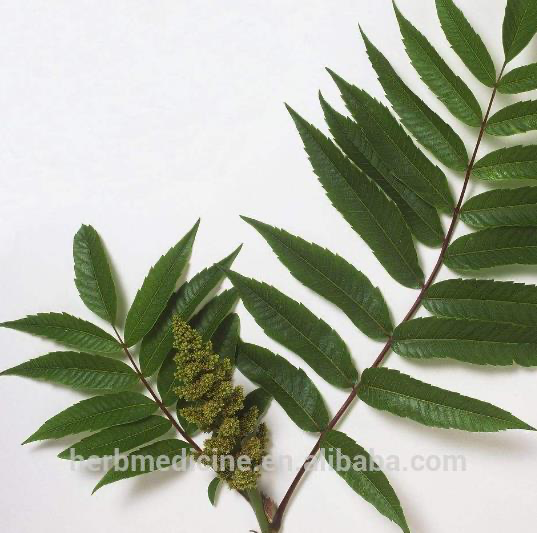 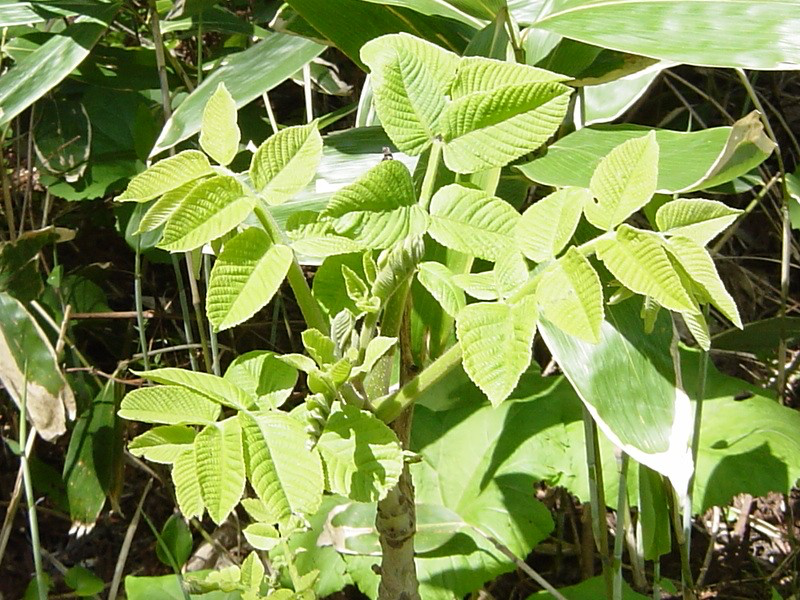 Általánosan
réztartalmú polifenol-oxidázok, az ún. ’multicopper’ oxidázok közé tartozik
négy réziont tartalmaz mint katalitikus hely
fontos szerepet játszanak az oxigén biológiai aktiválásában, különböző szubsztrátok (mind az aromás, mind a nem aromás vegyületek) széleskörű oxidációjában is
prokariótákból, gombákból (elsősorban bazídiumos gombákból) és magasabbrendű növényekből írták le
extracelluláris enzimek, monomer vagy dimer szerkezet
Mit csinál?
lignin bioszintézisben lehet igen fontos szerepe a magasabbrendű növényekben
gombákban a lignin lebontásában, melanizációban, patogénekkel szembeni védelemben és a bioremediációban vesz részt.
prokariótákban morfogenezis, pigmentáció, depolimerizáció, szén-körforgás
fehér rothatást okozó gombákban képes lebontani a teljes fa komponenseket(cellulóz, hemicellulóz, lignin)
Mit csinál?
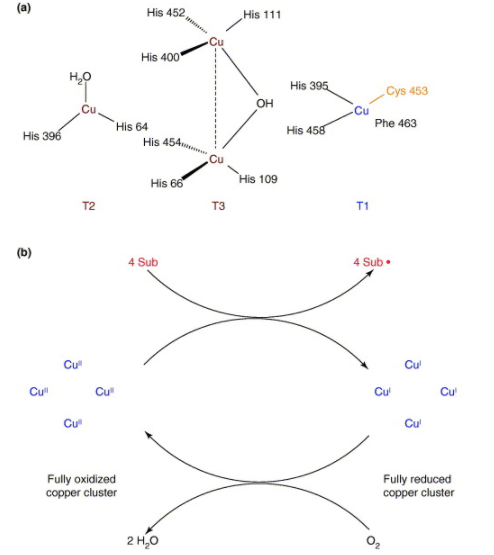 katalitikus helyét a négy réz atomból álló klaszter adja             katalizált redox-folyamat (A)
reakció során a megfelelő szubsztrátmolekula oxidációjával reaktív gyökök képződnek 
egy oxigénmolekula redukálódik két vízmolekulára, és négy szubsztrátmolekula oxidációjával négy gyök keletkezik (B)
reaktív köztitermékek ezután dimereket, oligomereket és polimereket képezhetnek
Mit csinál?
Gyakran azonban a kérdéses szubsztrátokat nem lehet közvetlenül oxidálni a lakkázokkal, vagy azért, mert túl nagyok ahhoz, hogy behatolhassanak az enzim aktív helyébe, vagy mert különösen nagy a redoxpotenciáljuk. Ezt a korlátot úgy lehet leküzdeni, hogy úgynevezett „kémiai mediátorokat” adunk hozzá, amelyek a lakkáz közbenső szubsztrátjaiként működnek, és oxidált gyökös formái képesek kölcsönhatásba lépni a terjedelmes vagy magas redox potenciállal rendelkező szubsztráttokkal.
Felhasználása
a fenolszármazékok szelektív eltávolítására, mind az élelmiszeripar és ipari szennyvizek esetén is
cellulóz- és papíriparban  a fásszálak delignifikálásához, különösen a fehérítési folyamat során jelentősek
önmagában vagy redox-mediátorokkal együtt számos veszélyes vegyületet tud oxidálni, ideértve a fenolokat, a halogénezett fenolokat, aromás aminokat, a nitrocsoporttal helyettesített vegyületeket, például a trinitrotoluolt, a hidroxi-indolokat, a foszfororganikus vegyületeket, a policiklusos vegyületeket. aromás szénhidrogének, klórozott hidroxi-bifenilek, biszfenol A és nonilfenol, hidroxi-fenil-karbamidok, policiklusos aromás szénhidrogének, peszticidek és inszekticidek.
Lakkáz a cellulóz- és papíriparban
a fában található  rost komponensek szétválasztása (amit lignin “ragaszt össze”)
szálaknak a szétválasztására az iparban kétféle módszer volt ismeretes: 
kémiai pépesítés, amely során nagy nyomás alatt vegyszerekkel kezelik a rostokat, végeredményként pedig erős barna pép keletkezik
rostok fizikai szétszakítása, ekkor a faanyagot csiszoló felületen őrlik (ennél az eljárásnál a hozam nagy, mert a lignint nem távolítják el a péptől)
Lakkáz a cellulóz- és papíriparban
mechanikai pépesítésnek nagy az energia igénye, és az ebből a pépből készült papír idővel megsárgul és törékennyé válik
pépesítés és a fehérítés lakkázokkal(delignifikáció)
régebben klórvegyületek: jeletősen terhelték a környezetet, illetve rengeteg víz
De: Az enzimek előállítási költségei rendkívül magasak, stabilitásuk kedvezőtlen pH-n és hőmérsékleten nagyon kicsi, illetve a mediátorai rendkívül drágák.
Lakkáz a cellulóz- és papíriparban
Biopépesítés:
faanyag aprítása forgáccsá
fertőtlenítés
beoltás lakkáz termelő mikrobával, majd inkubálás pár hétig
lehet ötvözni pépesítéssel a nagyobb hatékonyság érdekében
Előnyei:
nagy specifikusság a lignin fenolos komponenseihez, cellulózt nem károsítja
környezetterhelés csökkentése
vegyszer spórólás
Lakkáz enzim az élelmiszeriparban
segédanyagként használják élelmiszer előállítási lépések közben
két fő felhasználási területe van: gyümölcslevek előállítása, sűtőiparban
energiatakarékossága és könnyű biológiai bomlása miatt a környezetbarát és fenntartható eljárásokban egyre többet használják
Gyümölcslevek stabilizálása lakkáz enzimmel
természetben előforduló gyümölcslevekben fenolok találhatóak amik rontják a gyümölcslevek ízét és színét
lakkázok oxidálják a fenolokat így meggátolják a gyümölcslevek szín és íz romlását, valamint stabilizálják
enzimet hozzá adják a kezelni kivánt gyümölcsléhez és miután reakció lefutott stabilizálódott a gyümölcslé, utána egy membránszűréssel elválasztják az enzim-szubsztrát komplexet
A lakkáz enzim sütőipari alkalmazása
kenyerek és tészták minőség javítására szolgálnak
lakkáz oxidáló hatású a tészta és kenyér különböző alkotó elemeire így javítja a kész termék glutén szerkezetét, valamint térfogat és stabilitás növelő
lakkáz kezelése után a sült termékek sokkal lágyabbak lesznek
Lakkáz enzim felhasználása a bioremediációban
Sok szennyvíz tartalmaz káros fenolos vegyületeket, amelyek mérgezők az emlősökre és a halakra, és magas a színtartalma. Ezeket a szennyvizeket a festő- és textilipar, a papír- és cellulóz feldolgozás, a petrolkémiai feldolgozás és a szénfeldolgozás állíthatja elő.
lakkáz és a peroxidáz egyaránt oxidálja a fenolokat, reaktív gyököket képezve, amelyek spontán polimerizálódva oldhatatlan komplexeket képeznek, ezeket a komplexeket fizikai módszerekkel, például kicsapással, szűréssel vagy centrifugálással távolíthatjuk el
Konkrét alkalmazásai
Papírgyártás során keletkező klórós szennyvíz kezelésére, mangán-peroxidázzal együtt a káros klór-fenol (99%), a pentaklór-fenol (99%), a 2,3,4,6-tetraklór-fenol (99%), a 3,4-diklór-fenol (98%) és a 4-klór-fenolt (77%) eltávolítása
Hátránya, hogy ilyen toxikus közegben nehezen szaporodik el bármilyen mikróba, így enzimkészítményeket kell használni, amik viszont drágák.
Festék és nyomdaipari szennyvíz kezelése, a fehér rothasztó gombák és ezek enzimjei in vitro képesek eltávolítani a színt és méregteleníteni az ipari festékeket
lakkáz, a mangán-peroxidáz, a lignin-peroxidáz és az aril-alkohol-oxidáz aktivitás észlelhető, de csak a lakkáz aktivitás korrelál a szín eltávolítással
Konkrét alkalmazásai
Olivaolaj gyártás szennyvize, nagy szerves terhelése van (lipidekből, pektinből, poliszacharidokból és polifenolokból áll), nagy koncentrációjú fenolos vegyületek, intenzív sötétbarna színű és savas pH-értékű.
Nehézolaj szennyezés csökkentése: Az árapály zónákban a nehéz olajszennyezés világméretű környezeti problémává vált. A nehézolaj-szennyező anyagok bioremediációját az árapály-zónákban immobilizált lakkáztermelő baktériumokkal (lakkáz enzim génjét Bacillus subtilis-be ültették) és a partvidékre épített árapályos kísérleti medencék segítségével csökkentették.